Analyzing World Historical Figures
World History
Essential Question
Do people make history, or does history make people?
Objectives
Analyze and summarize the impact of key historical figures in world history.
Make connections between historical figures.
Tell Me Everything!
On a blank sheet of paper, tell me…

Every world historical figure you can think of.

You have 1 minute.
Tell Me More!
Using your list, tell me … 

Everything that you know about the people on your list.

You have 1 minute.
World Historical Figures
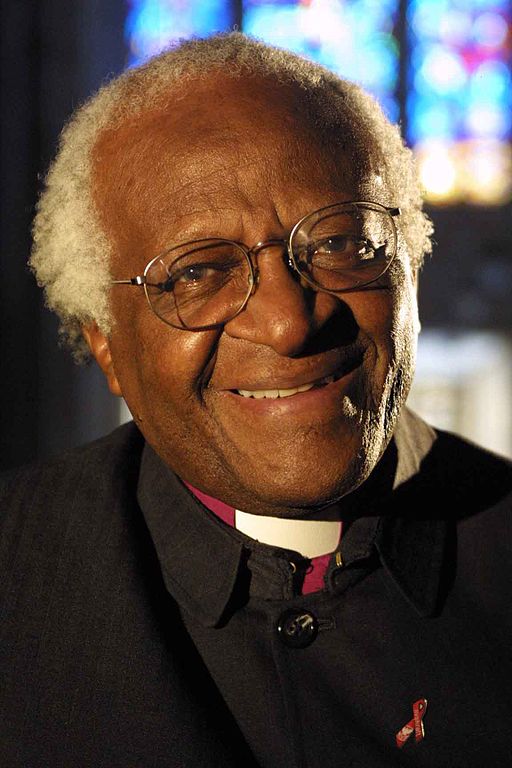 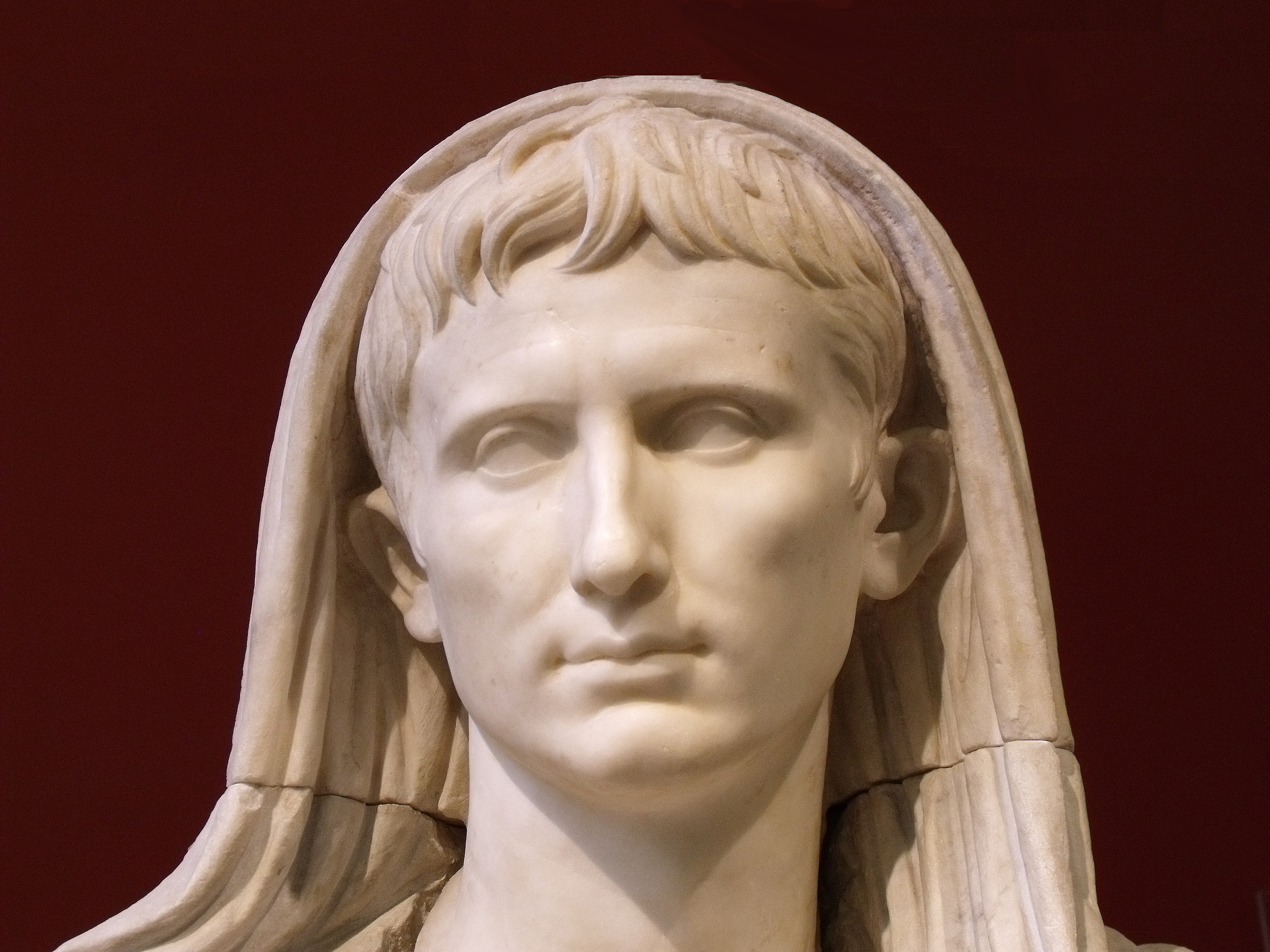 Who are these figures?
Were they included on your list? Why or why not?
[Speaker Notes: Desmond Tutu Image Source: Gool, B. (2005, January 25). Archbishop Desmond Tutu. Wikimedia Commons. https://commons.wikimedia.org/wiki/File:Archbishop-Tutu-medium.jpg

Augustus Image Source: Alphanidon. (2010, February 19). Head of Augustus as Pontifex Maximus, Roman artwork of the late Augustan period, last decade of the 1st century BC. Wikipedia. https://en.wikipedia.org/wiki/Augustus#/media/File:August_Labicana_Massimo_Inv56230_n2.jpg]
World Historical Figures
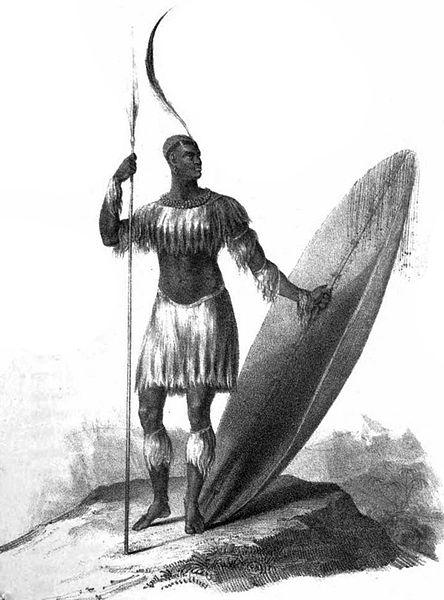 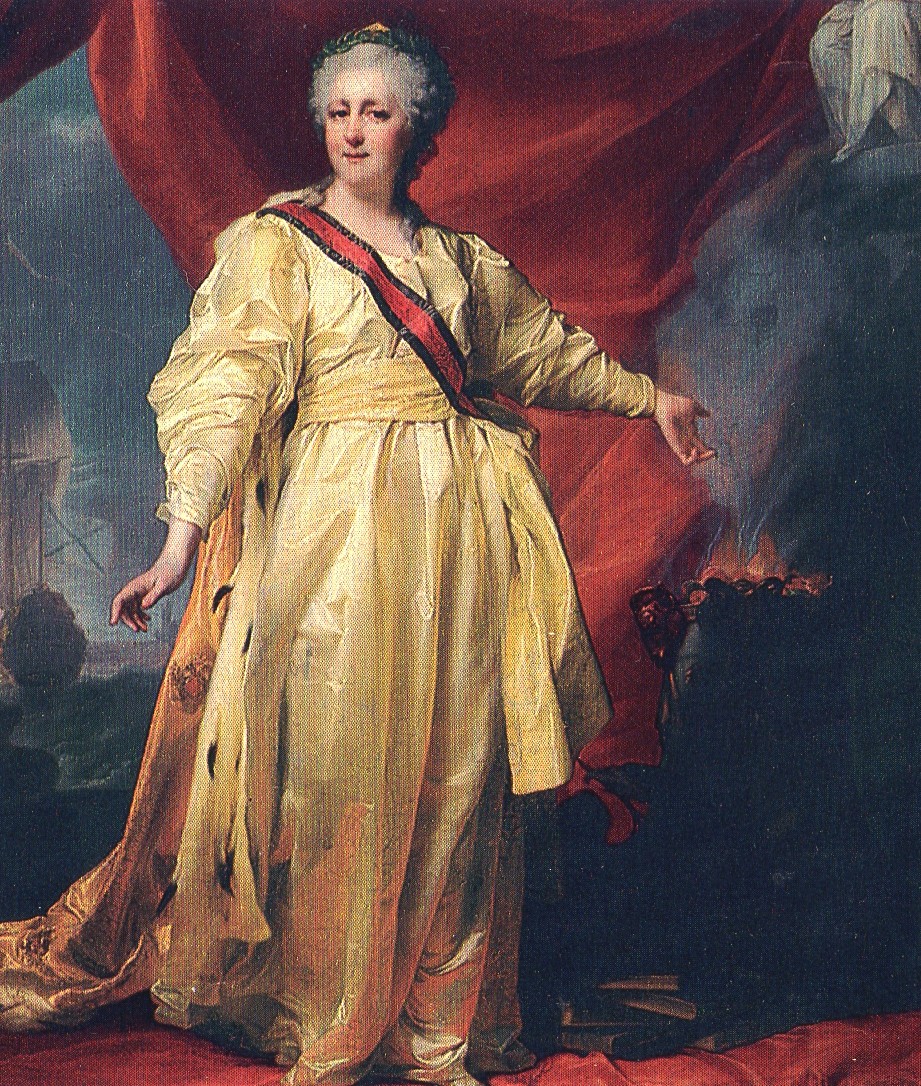 Who are these figures?
Were they included on your lists? Why or why not?
[Speaker Notes: Catherine the Great Image Source: Levitzky, D. (ca. 1770). Portrait of Catherine II the legislatress in the temple devoted to the goddess of justice. Wikimedia Commons. https://commons.wikimedia.org/wiki/File:Empress_Catherine_The_Great_circa_1770_(D.G._Levitsky).JPG

Shaka Zulu Image Source: King, J. (1824). Only known drawing of King Shaka Zulu holding an assegai and heavy shield, 1824. Wikimedia Commons. https://commons.wikimedia.org/wiki/File:KingShaka.jpg]
Your Task
Draw a slip of paper.
The name on the paper will be the name of the person you will research for the project.
KWHL Chart
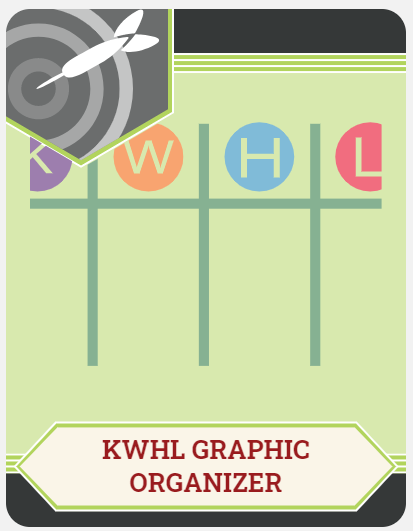 Write the name of your historical figure at the top of your KWHL Chart. 

In the “K” column, fill in everything that you know about your figure.
KWHL Chart
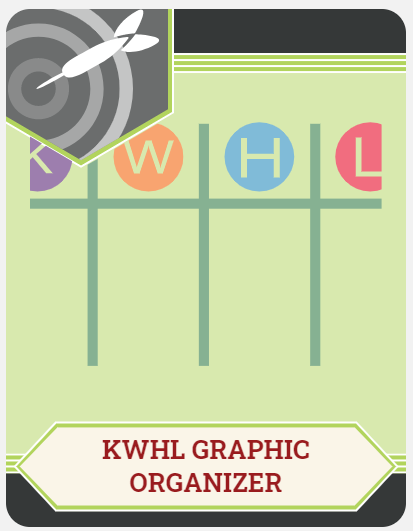 In the “W” column, write down everything you want to know about your figure.

Need help? Think about:
What do I want to know?
What would others want to know?
For what is this person famous?
KWHL Chart
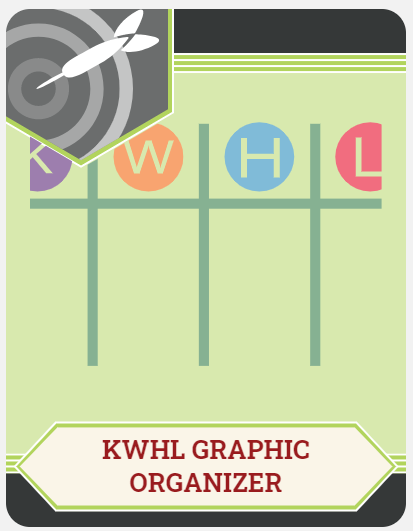 In the “H” column, write down ways you can find the information you listed in the “W” column.
For example:
A focused Internet search
Reading encyclopedia articles

What other resources could you use to learn more about your figure?
Research
Using the “H” portion of your chart as a guide, research your assigned figure.

Some things to consider as you research:
Notable accomplishments
Education
Connections to other historical figures
Interests or hobbies
Contributions to their field
Interesting facts
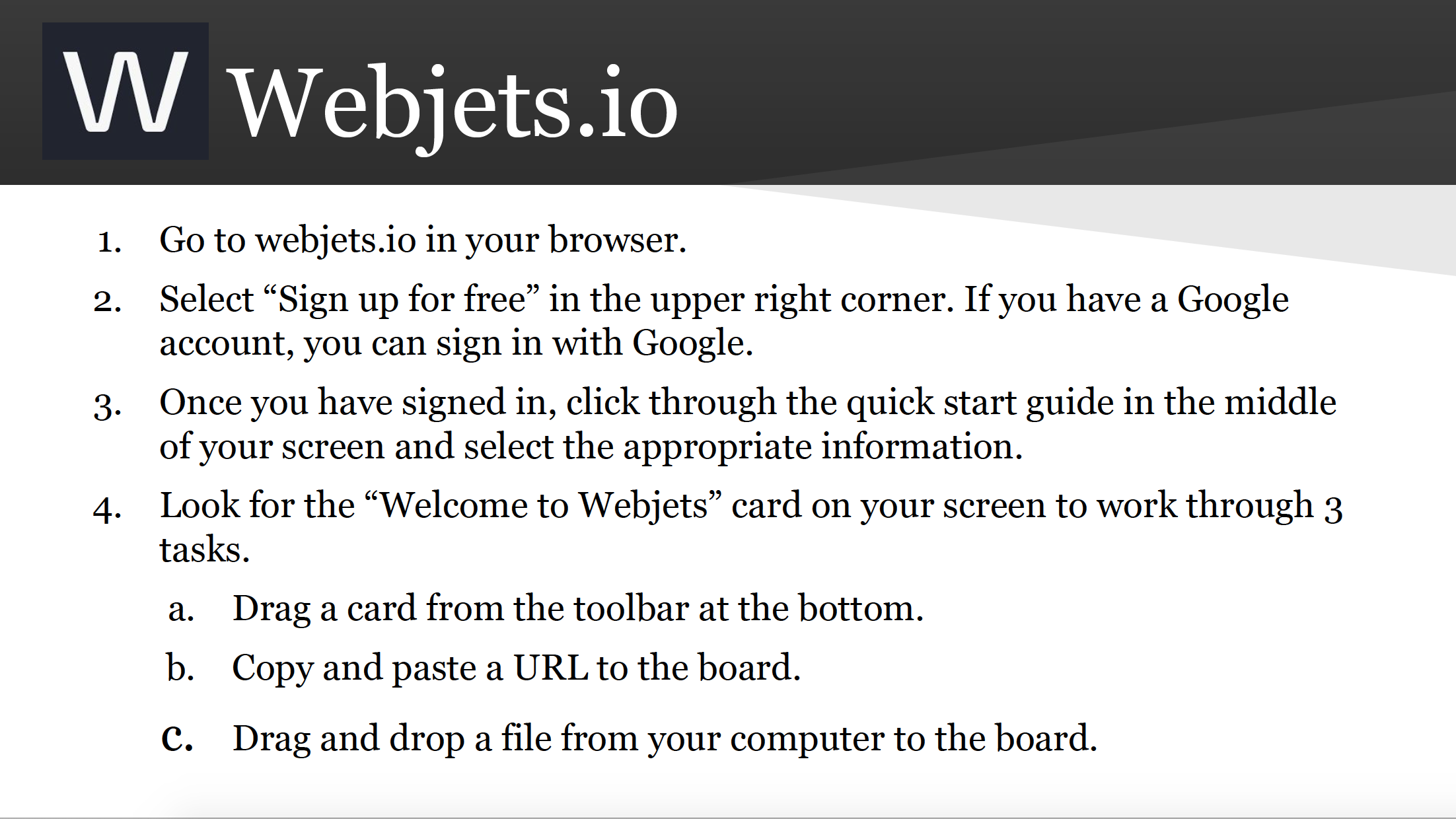 [Speaker Notes: Source: Wilson, C. (2020). Interactive classrooms for all contents. Activities. https://learn.k20center.ou.edu/pd/816ff8a793dedf6ff5046224f801b713]
Historical Figures Project
Using the template, create a project about your figure that includes each of the following:
Quote
Five fast facts
Historical importance
Six-word memoir
BFF 
Worst enemy
Four symbols
Image
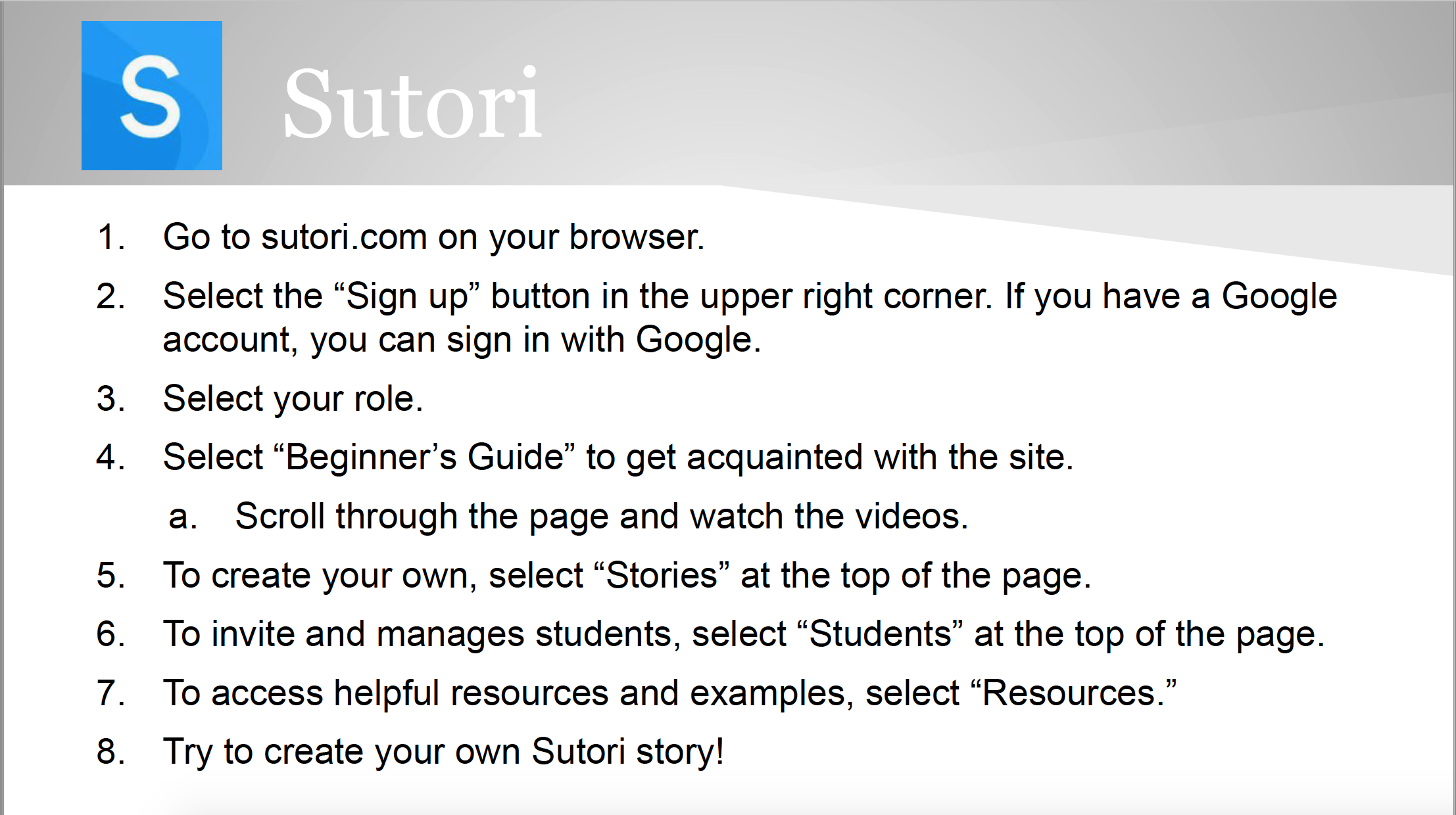 [Speaker Notes: Source: Wilson, C. (2020). Interactive classrooms for all contents. Activities. https://learn.k20center.ou.edu/pd/816ff8a793dedf6ff5046224f801b713]
Gallery Walk
Find a peer project to review. 
	Only ONE person should view each project at a time.
Using sticky notes, write down any praise you have or any helpful tips.
Did you like their image or symbols? Tell them!
Did they use the wrong your/you’re? Tell them politely!
Rotate clockwise around the room to the next project.
Sutori Gallery Walk
Share the link to your project in Google Classroom (or another collaborative workspace your teacher specifies).
Review and read through each peer project that you are assigned.
Comment on aspects that you love, and politely offer advice if you notice any issues.
KWHL Chart Revisited
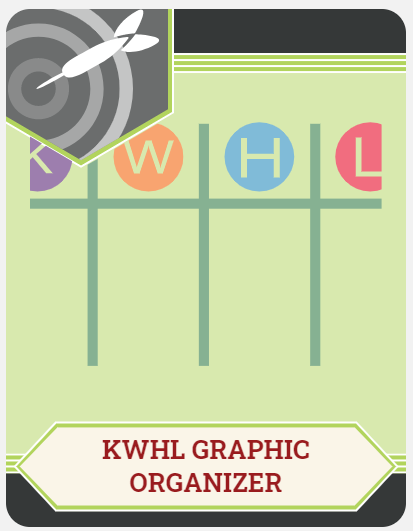 Fill in the “L” column on your chartwith the information that you have learned about your historical figure.